Fig. 8 ADH and PDC activities in the whole root after 1 h treatment of the root apex with NO donors in normoxic ...
Plant Cell Physiol, Volume 53, Issue 5, May 2012, Pages 912–920, https://doi.org/10.1093/pcp/pcs034
The content of this slide may be subject to copyright: please see the slide notes for details.
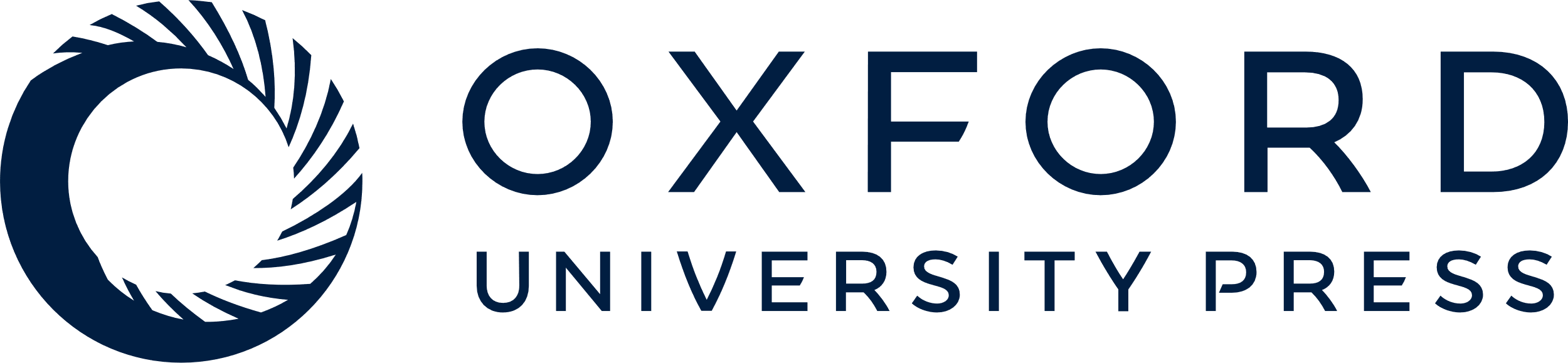 [Speaker Notes: Fig. 8 ADH and PDC activities in the whole root after 1 h treatment of the root apex with NO donors in normoxic conditions and/or NO scavengers in hypoxic conditions ([O2] <10 nmol). Control is under hypoxic conditions. Data are the means ± SD (n = 22).


Unless provided in the caption above, the following copyright applies to the content of this slide: © The Author 2012. Published by Oxford University Press on behalf of Japanese Society of Plant Physiologists. All rights reserved. For permissions, please email: journals.permissions@oup.com]